Assisted Acquisition Services (AAS)Pacific Rim Region 
Innovation. Service. Value.

Presented by Kit Lee
[Speaker Notes: A Brief History of GSA
GSA was established by President Harry Truman on July 1, 1949, to streamline the administrative work of the federal government. GSA consolidated the National Archives Establishment, the Federal Works Agency, and the Public Buildings Administration; the Bureau of Federal Supply and the Office of Contract Settlement; and the War Assets Administration into one federal agency tasked with administering supplies and providing workplaces for federal employees. 
GSA’s original mission was to dispose of war surplus goods, manage and store government records, handle emergency preparedness, and stockpile strategic supplies for wartime. 
Today, through its two largest offices – the Public Buildings Service and the Federal Acquisition Service – and various staff offices, GSA provides workspace to more than 1 million federal civilian workers, oversees the preservation of more than 480 historic buildings, and facilitates the federal  government's purchase of high-quality, low-cost goods and services from quality commercial vendors.
First major project, GSA took on a major overhaul of the White House. “Really it was more than a renovation;
As a result of the Cuban Missile Crises, GSA created the Federal Telecommunications System, a governmentwide intercity telephone system and the precursor of the Assisted Acquisition Services. 
Denise Turner Roth was sworn in as the Administrator for the U.S. General Services Administration on August 5, 2015. As Administrator, she is working to build on GSA’s progress and continue this agency’s efforts to deliver the best value in real estate, acquisition, and technology services to government and the American people.]
What We Do:
Offers value-added, customized, acquisition project management, and financial management services for large and complex Information Technology and Professional Services solutions.

Supporting Your Agency’s Mission
A Collaborative and Customized Approach  (FFP, Labor, Cost +)
Demonstrated Cost Savings
A Skilled Professional Team
Acquisition Expertise, Support and Solutions
Excellent Project and Financial Management
We Put Your Mission First
2
[Speaker Notes: Emphasize that we can use types of contracts:  FFP, T&M, Labor hours, Cost Plus (Best Value awards)

Systems Design, Development, Configuration, Integration, Implementation, Maintenance, and Training
Application Development and Deployment
Independent Verification and Validation
Risk Analysis and Security Plans
Systems Security
Hardware and Software Acquisition
Data Center Outsourcing and Disaster Recovery
SmartCard Technology
Call Center
Financial and Accounting Services
Program Management Services
Energy, Environmental and Sustainability Solutions
Technical and Administrative Services
Logistics Services
Professional Engineering Services
Business Process Improvement and Reengineering
Strategic Sourcing Solutions]
Acquisition 
Management
Project 
Management
Financial 
Management
The AAS Pacific Rim Team
Project Management, Financial Management, and Acquisition Professionals
Project Managers are FAC-COR Certified
Project Managers are FAC-P/PM Certified 
Contracting Officers FAC-C Certified
Employees have clearances
Secret or Higher
[Speaker Notes: Team Approach:  We successfully collaborate with agency program, financial and contracting representatives, customer service directors, and legal counsel to ensure your requirements are met on time, within budget, and with reduced risk, resulting in best value acquisition solutions. Our customized services are scalable and available when and where you need them.]
All Federal Agencies are authorized to utilize the AAS program

Department of Defense Agencies (DoD):

	United States Army
	United States Navy
	United States Air Force
	United States Marine Corps

Non DoD Federal Agencies:

	Department of Homeland Security (DHS)
	  • Custom & Border Protection (CBP)
	  • Federal Emergency Management Agency (FEMA)
	  • Immigration & Customs Enforcement (ICE)
	National Aeronautics & Space Administration (NASA)
	Internal Revenue Service (IRS)
4
[Speaker Notes: Need data on the amount of work we do for these agencies.]
Pre-Award 
 Coordinating Customer Requirements
 Establishing schedules
Analyzing and Developing Requirements and Defining Outcomes
  Develop Acquisition Strategy
  Researching Market Conditions
  Obtaining Appropriate Funding
  Request for information (RFI)
Determining Evaluation Criteria 
  Preparing Government Estimates
   Crafting Surveillance Plans  (QASP)
Aggregating Package for Solicitation 
Technical Evaluation Board 
Working closely with Contracting Officers throughout Process
Post-Award 
Billing and invoices
Contracting Officer Representative 
Monitoring Contractor Performance (QASP)
Fostering Robust Communication with Clients
Promoting Sustainability and Environmental Friendly Solutions 
 Performing Contract 
Administration Functions 
Acceptance of Performance
Vendor Payment
Ensuring Proper Funds Management 
Preparing Documentation for Modifications/Exercise of Options 
Reporting Requirements 
Resolution of Issues and Disputes
Contractor Performance Assessment
Contract  Close Out
[Speaker Notes: Emphasis is the client will have visibility of project throughout the contract life.
Entire purpose is to take away the administration burden from the customers, so they can do their main mission.]
Contract Vehicles Preferred
Professional Services

Multiple Award IDIQ Contracts (MACs)
OASIS Unrestricted
OASIS SB
GSA Schedules
OOCORP (MOBIS, FABS, LOGWORLD,etc)
IT Requirements


Government Wide Acquisition Contracts (GWACs)
Alliant
Alliant Small Business
8(a) Stars II
VETs
GSA Schedules
IT Schedule 70
Access to a wide range of contracts ensures agency requirements are met efficiently and effectively
[Speaker Notes: Could add a specific OASIS slide or Alliant slide.
Can use non-GSA contract when appropriate.
Non-protestable under $10M under FAR 16.
Pre-vetted group of contractors; life-cycle much shorter.]
How AAS Recovers Its Costs
Multiple cost-recovery options
  Consulting hourly rates
  Fixed fee (percentage)
  Fixed price (dollar amount)
Inclusive of pre- and post-award 
Fit to client needs and expectation
Reflects complexity, size, and uncertainties of project
Relative cost of support decreases as the project size increases
[Speaker Notes: AAS is Non-appropriated.  We are recovering our costs by providing high valued services.
The surcharge is calculated by the complexity, size, risk, of the project. 
$250M charges 3%]
Success Stories

Naval Facilities (NAVFAC) Engineering and Expeditionary Warfare Center: Provides engineering and product support services, design, operation and maintenance, modernization, and equipment development for Sealift Platforms
	Contract Vehicle: Oasis Small Business
	IGCE vs Award Amount:  IGCE $27,000,000 Award $24,063,507.15 
	Savings $2,936,492.85 – approx. 10.87%
	PALT: Received funding 2/9/15 – awarded 90 days after receipt funding.
 
DMDC Systems Life Cycle Management Support Services: Provides a full range of Information Technology (IT) related services and technical solutions
      that encompasses enterprise level system administration services, operations,
      configuration management, security management, testing, quality assurance and
      sustainment requirements.
	Contract Vehicle – Alliant Small Business 
	IGCE vs Award Amount:  IGCE $150,000,000 Award $115,347,999.96 
	Savings $34,652,000.04 – approx. 23.1%
	PALT: Received funding 5/11/15 – awarded 120 days after receipt of funding
8
[Speaker Notes: Naval Facilities (NAVFAC) Engineering and Expeditionary Warfare Center
In May 2015, GSA FAS competed and awarded the first GSA FAS Region 9 One Acquisition Solution Integrated Services - Small Business (OASIS-SB) task order for the Naval Facilities (NAVFAC) Engineering and Expeditionary Warfare Center (EXWC) located at Port Hueneme, California.  Valued at $24M over a 5 year period of performance, the task order will provide engineering and product support services, design, operation and maintenance, modernization, and equipment development for Sealift Platforms including the Navy's Elevated Causeway - Modular (ELCAS (M)), Amphibious Bulk Liquid Transfer System (ABLTS), Amphibious Re-Supply Cargo, 5-Ton (LARC-V A1-1/A-2), Improved Navy Lighterage System (INLS), Marine Prepositioning Force Utility Boats (MPF UB), and other Naval Beach Group (NBG) assets.  Contract was awarded to Synectic Solutions, Inc., a Woman-Owned Small Business (WOSB).
DMDC Systems Life Cycle Management Support Services
The Defense Manpower Data Center (DMDC): DMDC supports major programs and initiatives within the Department of Defense (DoD) and maintains the largest archive of personnel, manpower, training, security and financial data within the DoD. 
In August of 2012,  GSA Awarded the Systems Lifecycle Management Support Task order to support the Systems and Technical Support Division (STSD) with a 36 month period of performance of August 24, 2012 through February 23, 2015. The task order was awarded competitively under the Alliant Small Business GWAC as a Firm Fixed Price for a total value of $34.3 million. To date the current value of the task order is $45,595,625.43
As with the previous task order, the follow on order provides a full range of Information Technology (IT) related services and technical solutions that encompasses enterprise level system administration services, operations, configuration management, security management, testing, quality assurance and sustainment requirements of the DMDC installed infrastructure, as well as infrastructure design and deployment of new system initiatives. The follow on task order has been awarded for a Base period of 6 months and nine (9) six month options (5 Years) which will include optional CLINs valued at $115.3M.]
Success Stories – Continued

OCIO Multiple Award BPA: GSA has started groundbreaking work for building the Data to Decisions (D2D) Platform to support the collection and analysis of the government-wide information (structured and unstructured). 
	Contract Vehicle: Schedule 70
	IGCE vs Award Amount:  IGCE $147,000,000 Award $112,425,125.48 
	Savings $34,574,874 – approx. 23.52%
	PALT: Awarded 120 days after RFQ issued.

HQPACAF Technical and Engineering Support Services: Provides Engineering Technical Support Services for Command and Control, Communications, Computers, Intelligence, Surveillance, and Reconnaissance and Operation Activities (C4ISR) for Headquarters Pacific Air Forces (HQ PACAF). 
	Contract Vehicle: Alliant 	IGCE vs Award Amount:  IGCE $41,036,016.36 Award $30,492,562.38 
	Savings $10,543,453,98 – approx. 25.69%
	PALT: Received funding 5/30/13 – awarded 140 days after received funding.
9
[Speaker Notes: OCIO Multiple Award BPA
This blanket purchase agreement (BPA) is to acquire specialized IT services and software licensing, in relation to the D2D Platform, for enterprise data and information management. The BPA has an estimated value of $112 million with a five year period of performance The IT services from this BPA will support, maintain, improve, optimize, and modernize GSA’s existing data warehousing, data management, and information management systems. The BPA’s IT services will also develop new software for enterprise data and information management systems. In addition, GSA will utilize these IT services to support its client agencies in order to advance data analytics for making business decisions, as well as implement the automation of OMB-mandated requirements, such as the Government Performance and Results Modernization Act (GPRAMA) of 2010, for example. The GPRAMA applies to all Federal agencies, including GSA. GSA will be able to utilize the IT services from this BPA to meet the requirements of GPRAMA and support Data/Information Management programs both internally at GSA and externally for our client Agencies. This BPA provides a unique set of solutions not available elsewhere, and is designed to improve GSA’s Government presence. 
The Platform’s Enterprise Information Management (EIM) capabilities include such areas as Data Warehousing, Business Intelligence and Content Management. In addition to EIM capabilities, the D2D Platform provides business process-centric solutions, based on first-class, custom-tailored architecture that is secure, easy-to-maintain, scalable at an enterprise level, and extendable with exceptional interoperability.
HQPACAF Technical and Engineering Support Services
This Task order provides Engineering Technical Support Services for Command and Control, Communications, Computers, Intelligence, Surveillance, and Reconnaissance and Operation Activities (C4ISR) for Headquarters Pacific Air Forces (HQ PACAF).  GSA Awarded this  $38 mil Task Order competitively using the Alliant  for GWAC. It has a three year period of performance is scheduled to end in April 2016. The IT systems supporting these intelligence and operations requirements are engineered, tested, and fielded by the HQ PACAF to meet the specific mission requirements for each Numbered Air Force (NAF), Air Operations Center, and Wing. In turn, each unit is responsible for day-to-day system maintenance and continuity of operations.]
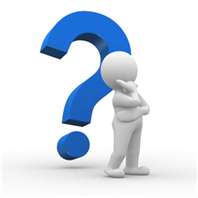 10
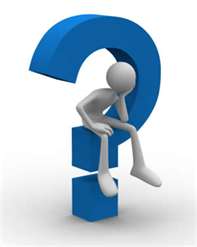 11
Why Partner With AAS:  A Recap
Knowledgeable and Professional Staff
Team-based approach
Timeliness
Predictable Timelines Consistently Met
Demonstrated Cost Savings
On average, AAS negotiates a 10-percent savings
Life Cycle Partner
We’re there to provide support throughout the project
We Put Your Mission First
Questions
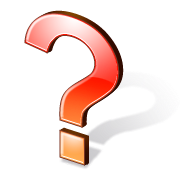 Kit Lee
AAS Team Lead
Kit.Lee@gsa.gov
415-436-8730 Office


Larry Levandowski
AAS Director
Lawrence.levandowski@gsa.gov
703-340-7384 Mobile